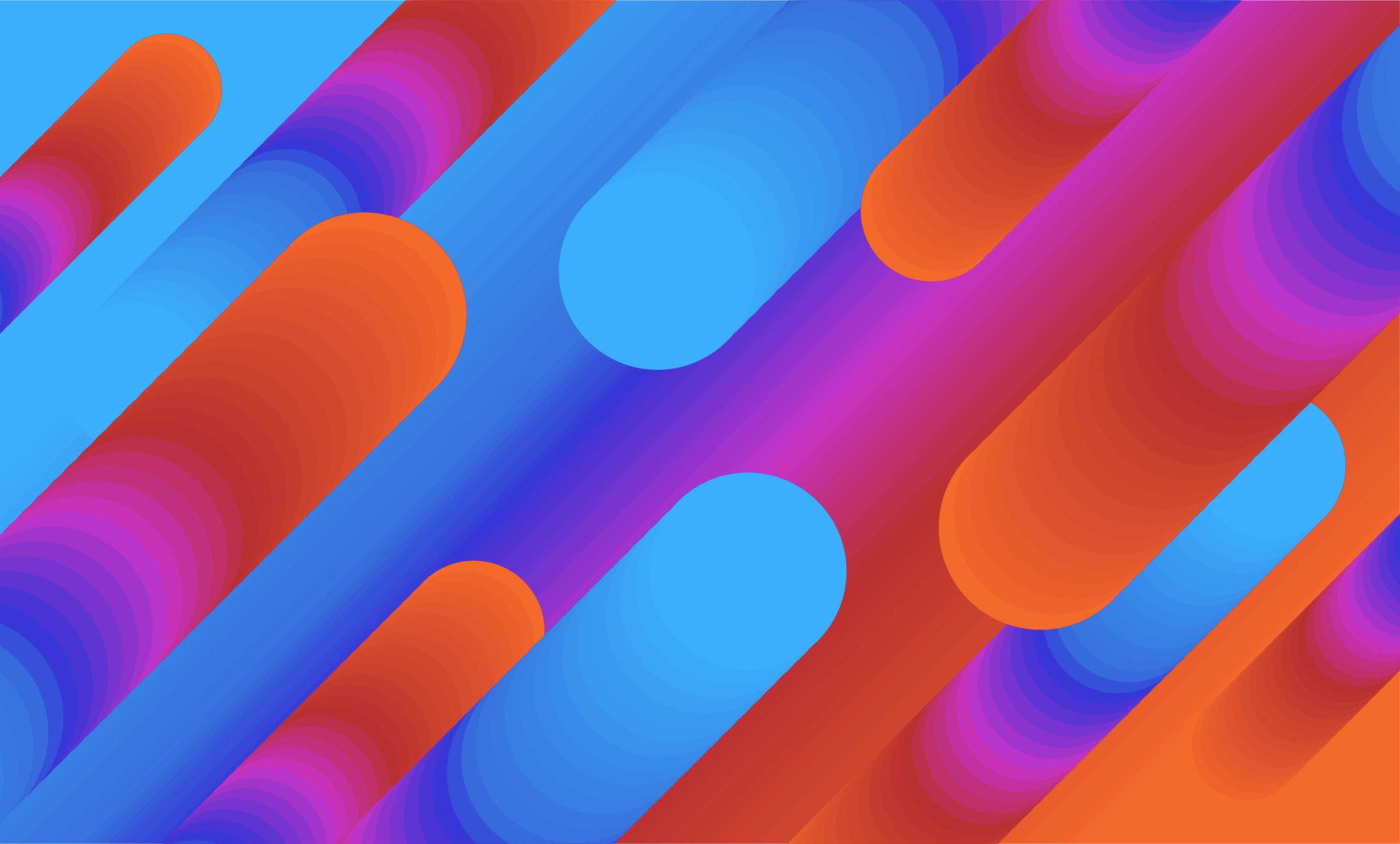 Future sentences
Teacher Cristiane de Brito Cruz
Exercise – 1
I‘m going to meet my friends on Saturday evening.
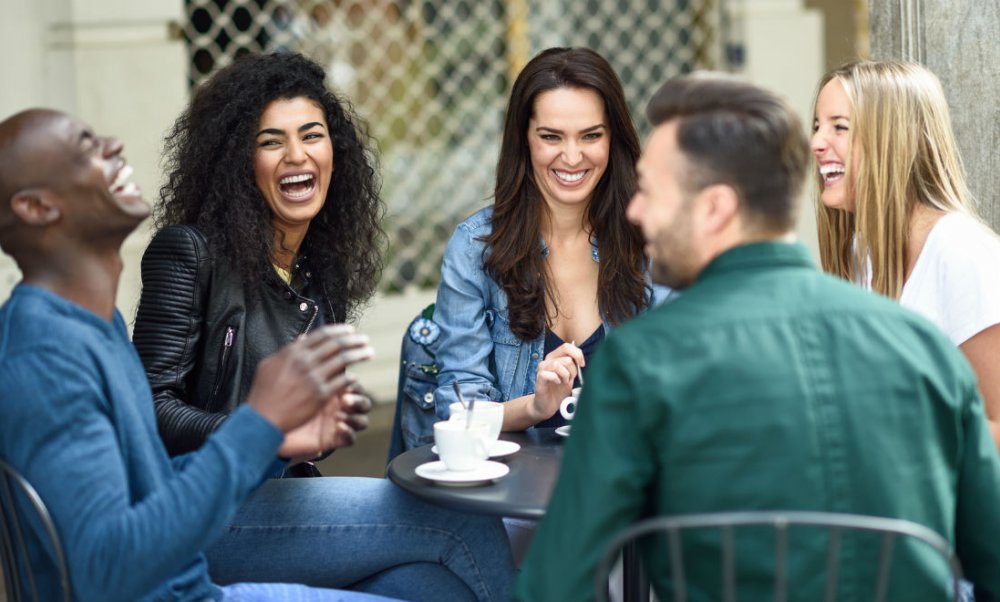 Exercise – 2
We’re going out with Peter tonight.
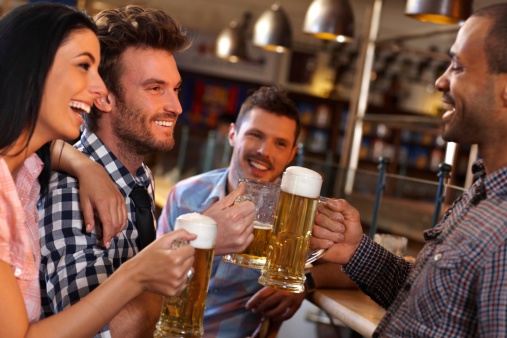 Exercise – 3
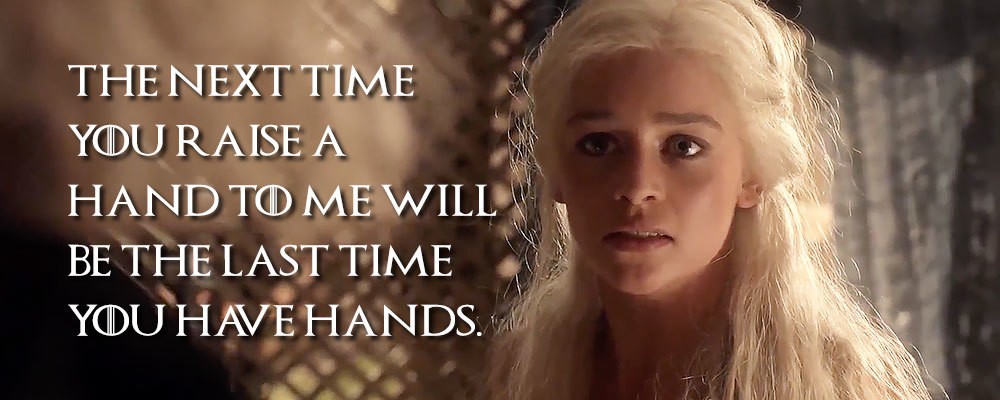 Exercise – 4
We will make America great again.
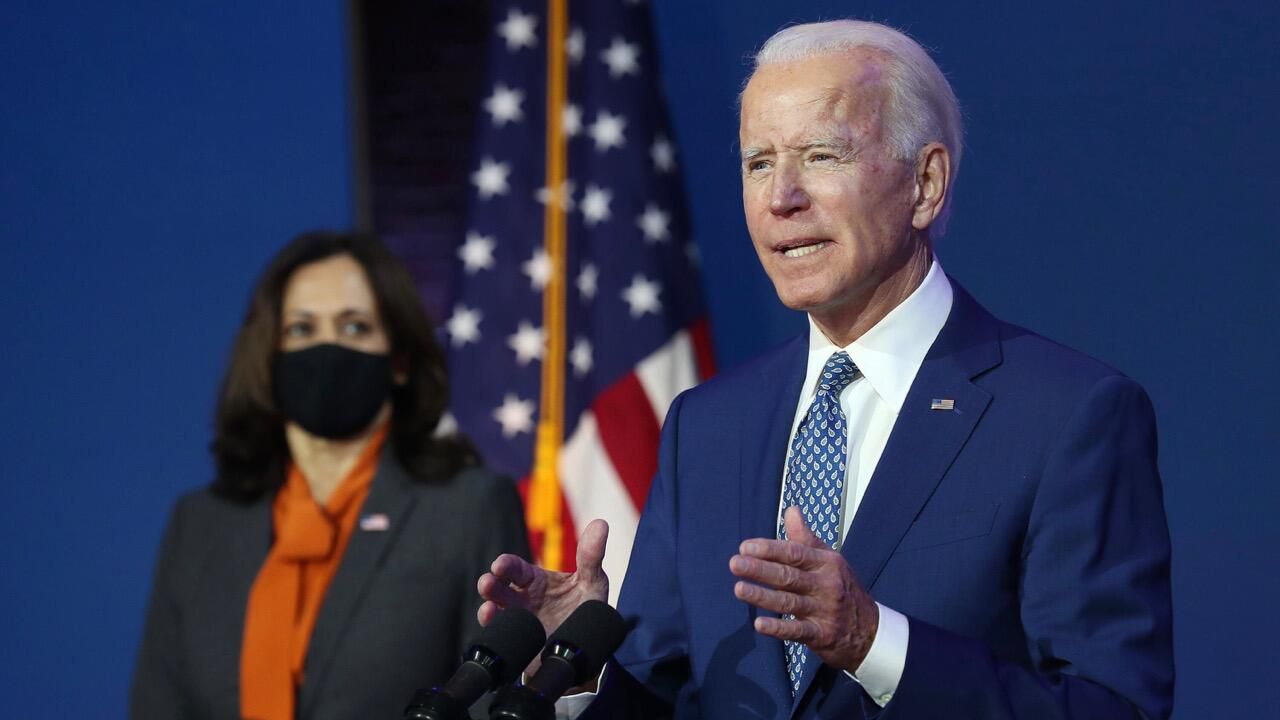 Exercise – 5
They’re gonna have a party on January on the White House.
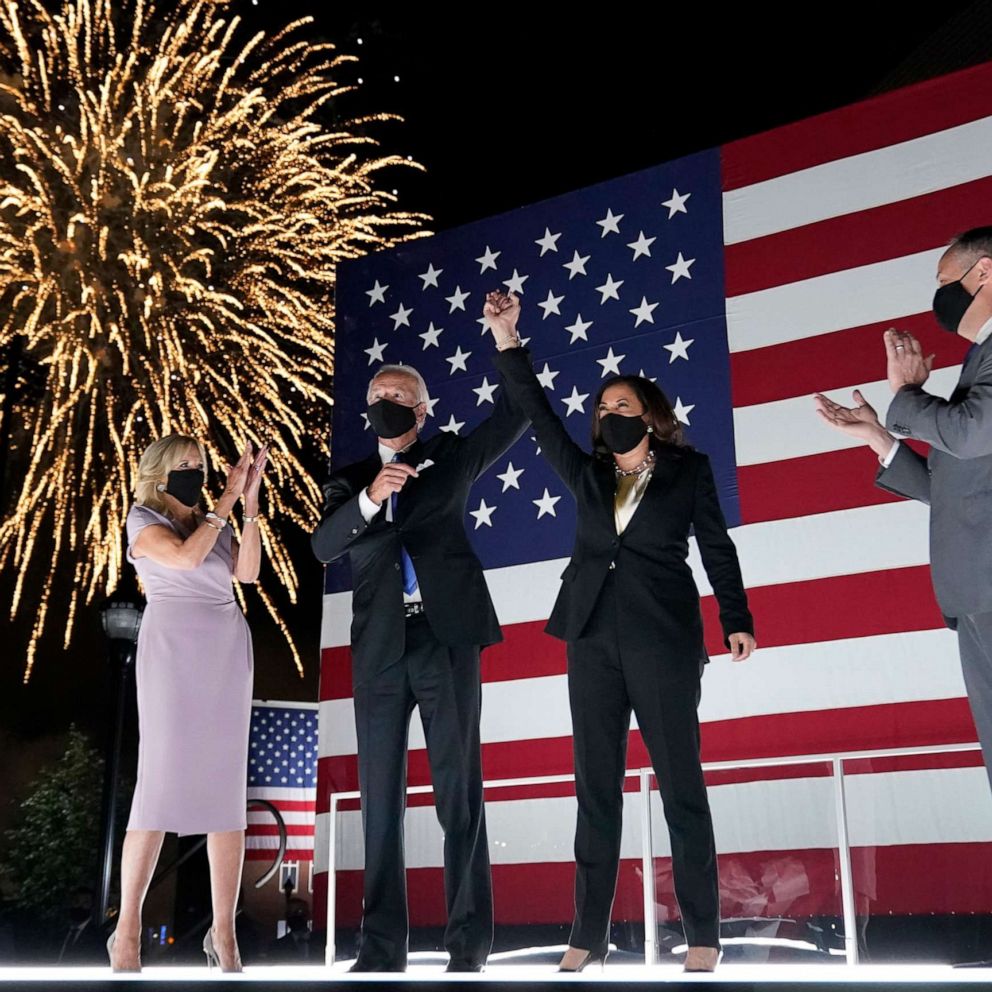 Exercise – 6
Trump will never be President of the USA again.
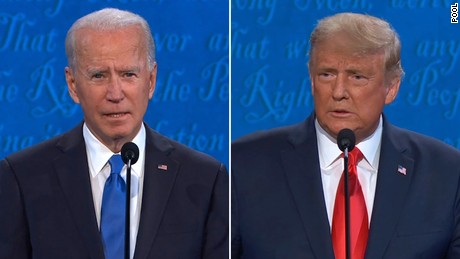 Exercise – 7
Obama isn’t going to accept a job in January during Joe Biden’s government.
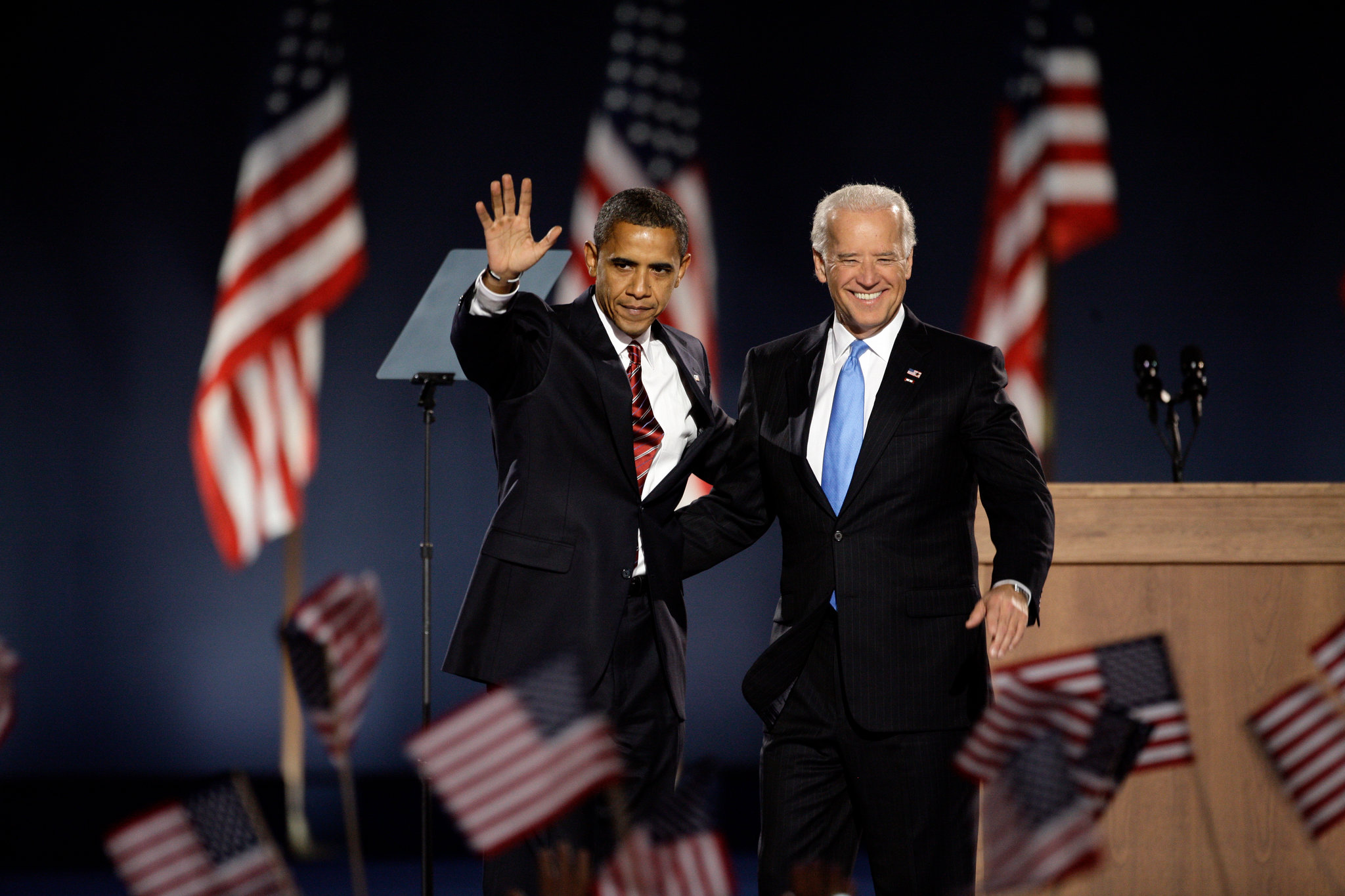 Exercise – 8
Cristiane will give you a test next week.
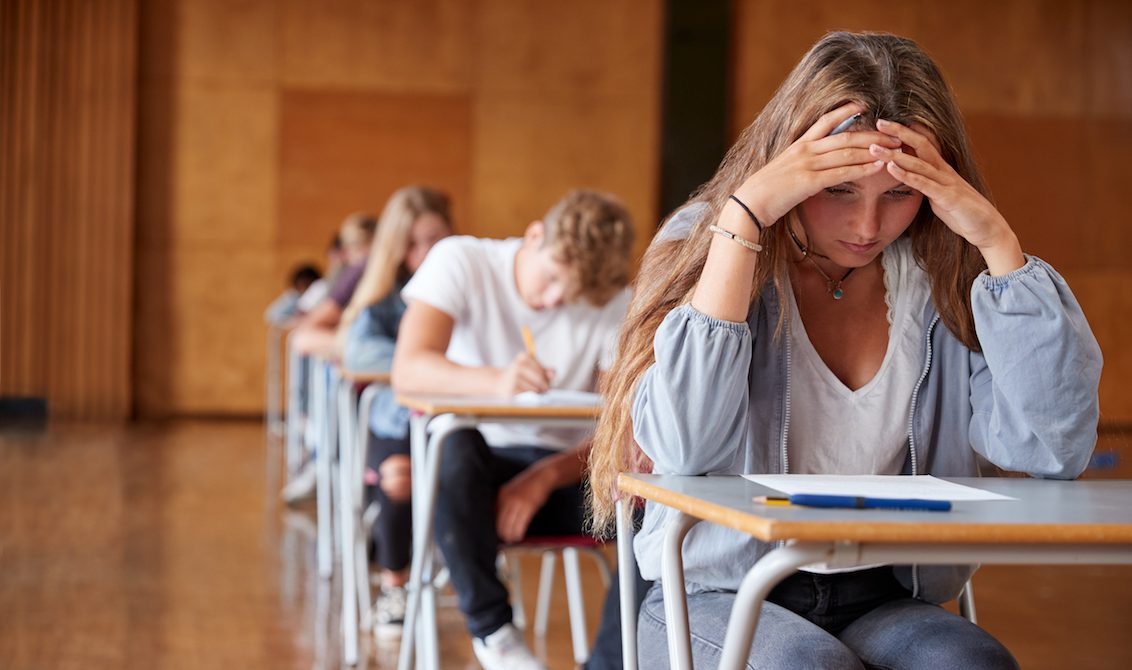 Exercise – 9
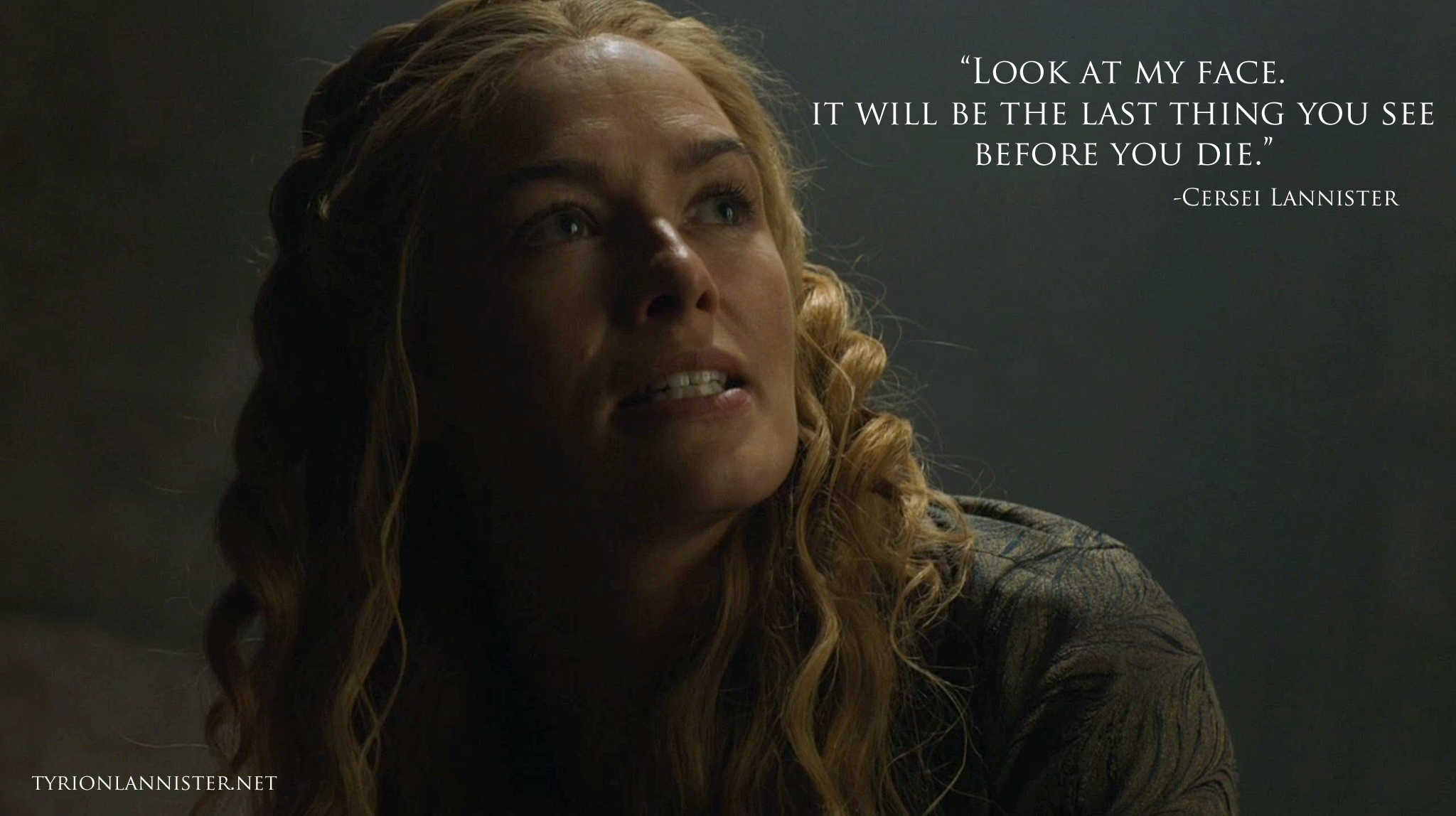 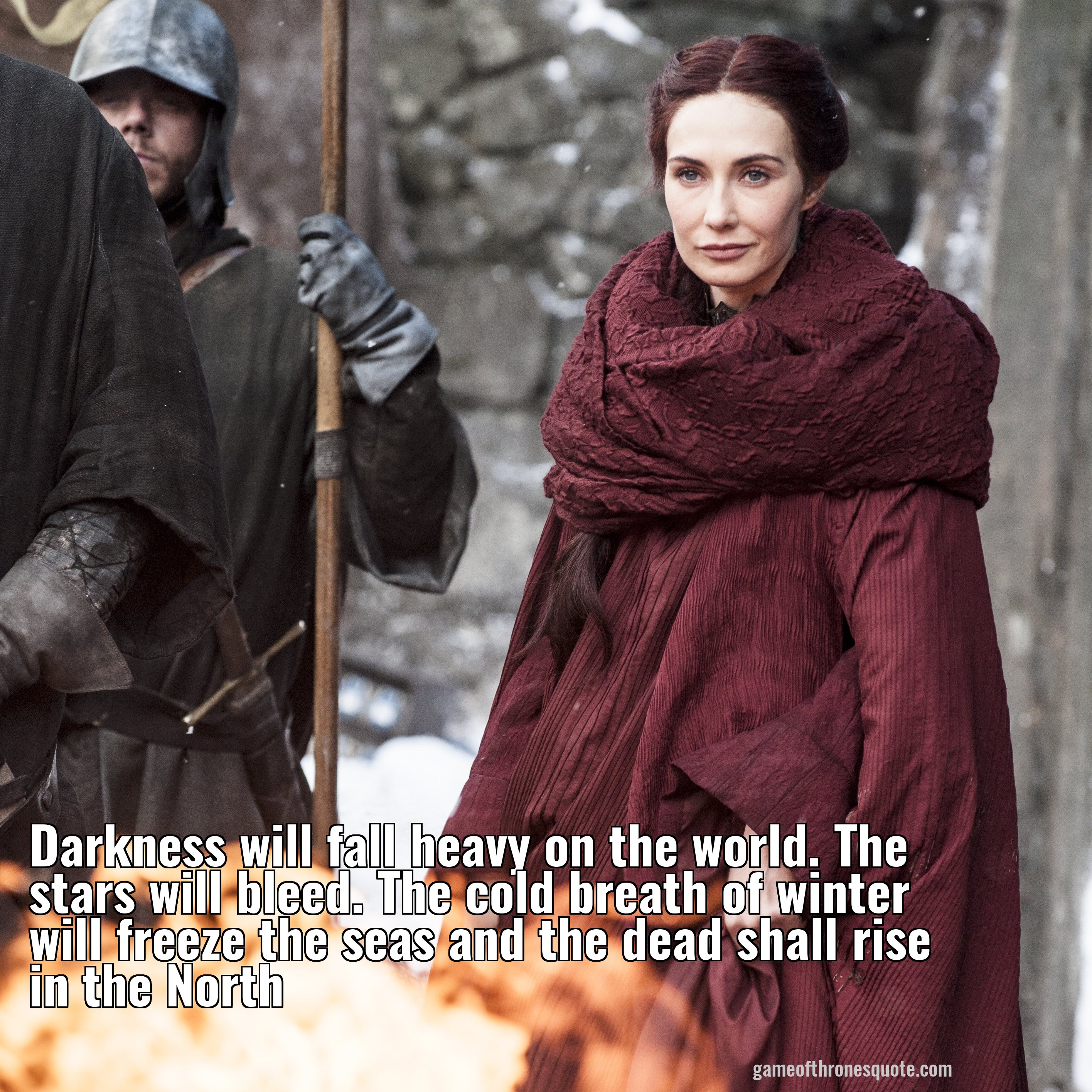 Exercise – 10
Exercise – 11
Ted is gonna visit his dead wife every month.
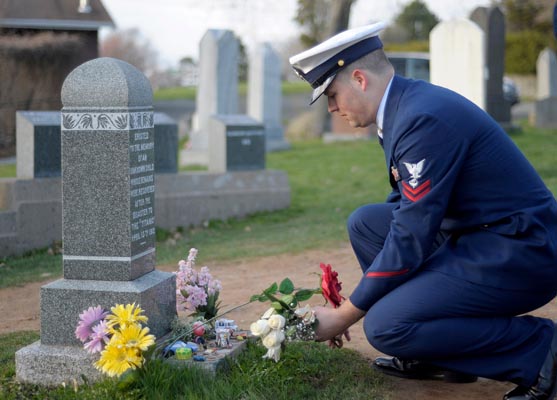 Exercise – 12
Beatrice is going to be interviewed tomorrow morning.
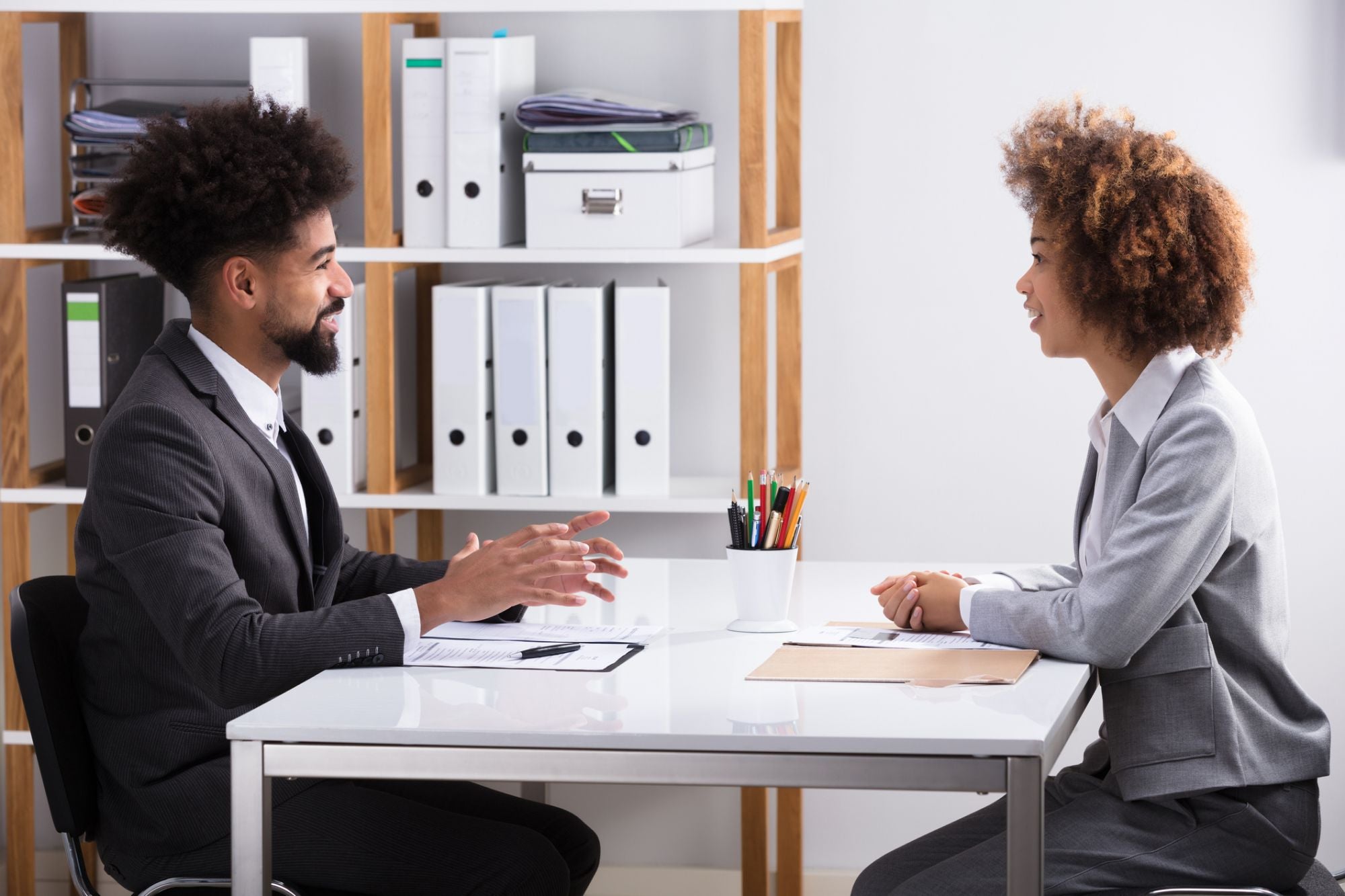 Exercise – 13
The meetings on many public institutions will probably be online using some internet platforms such as Google Meet or Zoom in 2021 because of the coronavirus pandemic.
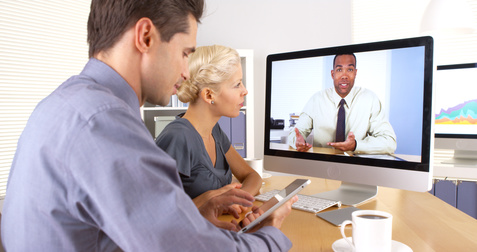 Exercise – 14
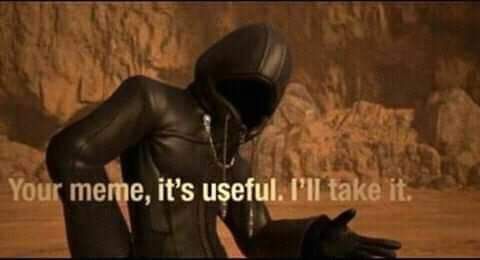 Exercise – 15
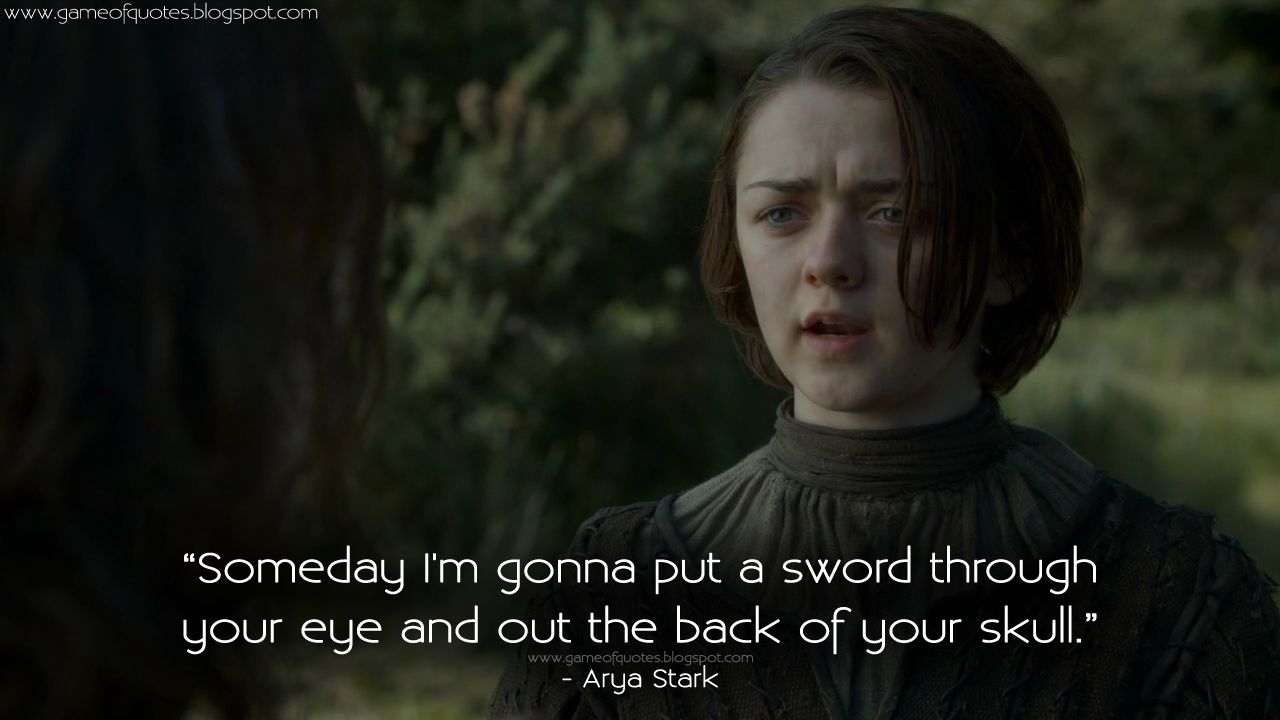 Exercise – 16
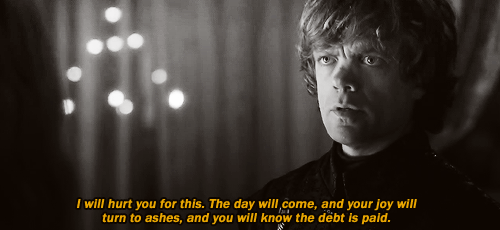 Exercise – 17
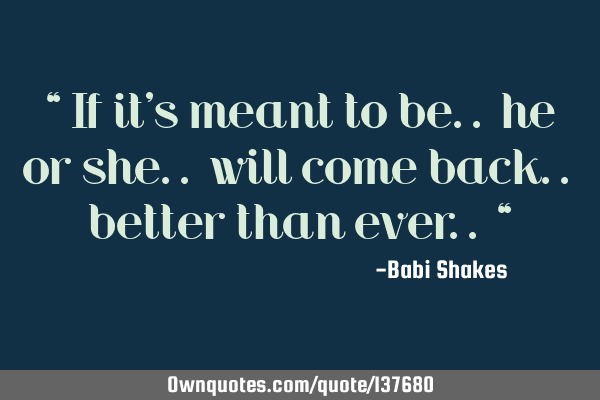 Exercise – 18
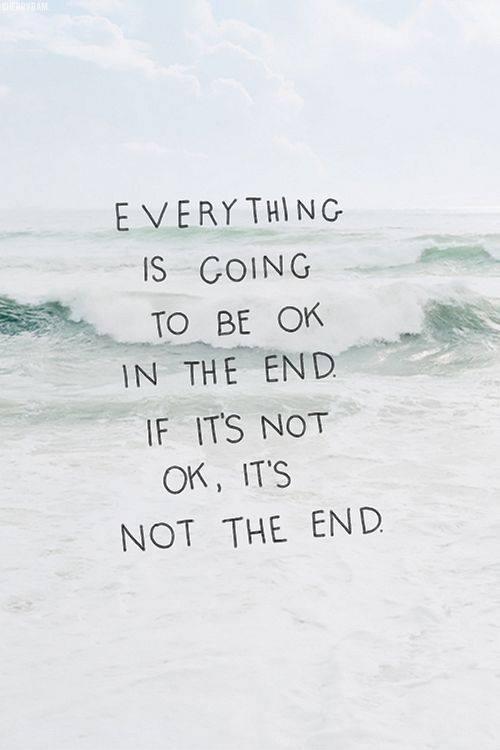 Exercise – 19
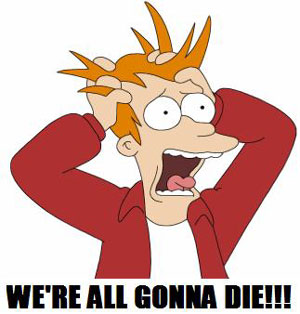 Exercise – 20
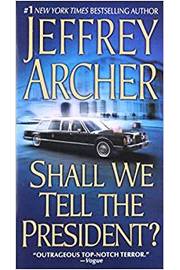 Exercise – 21
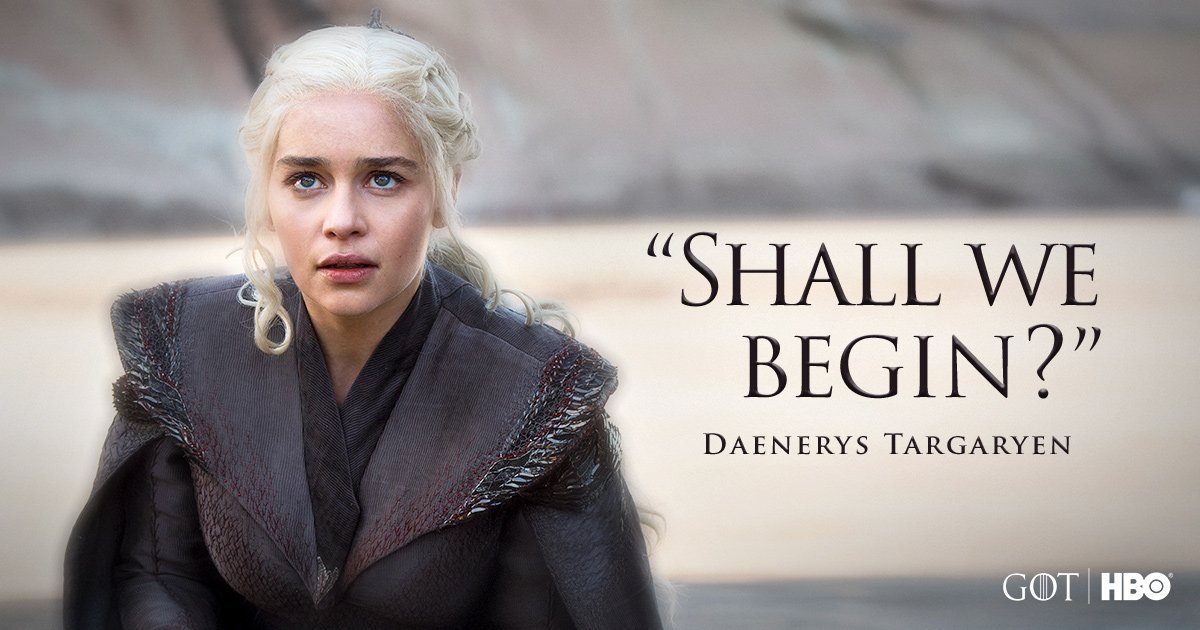 Exercise – 22
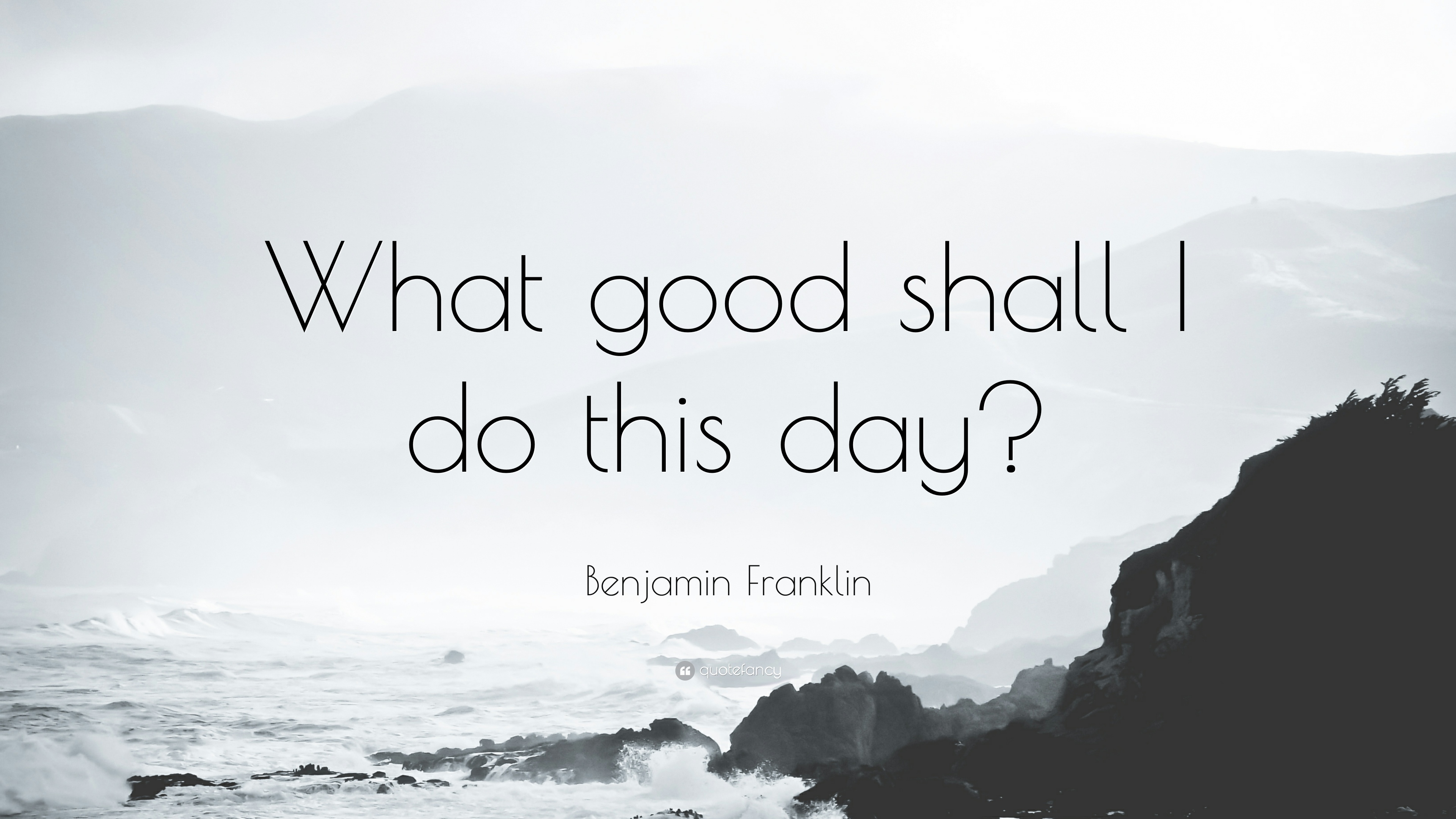 Exercise – 23
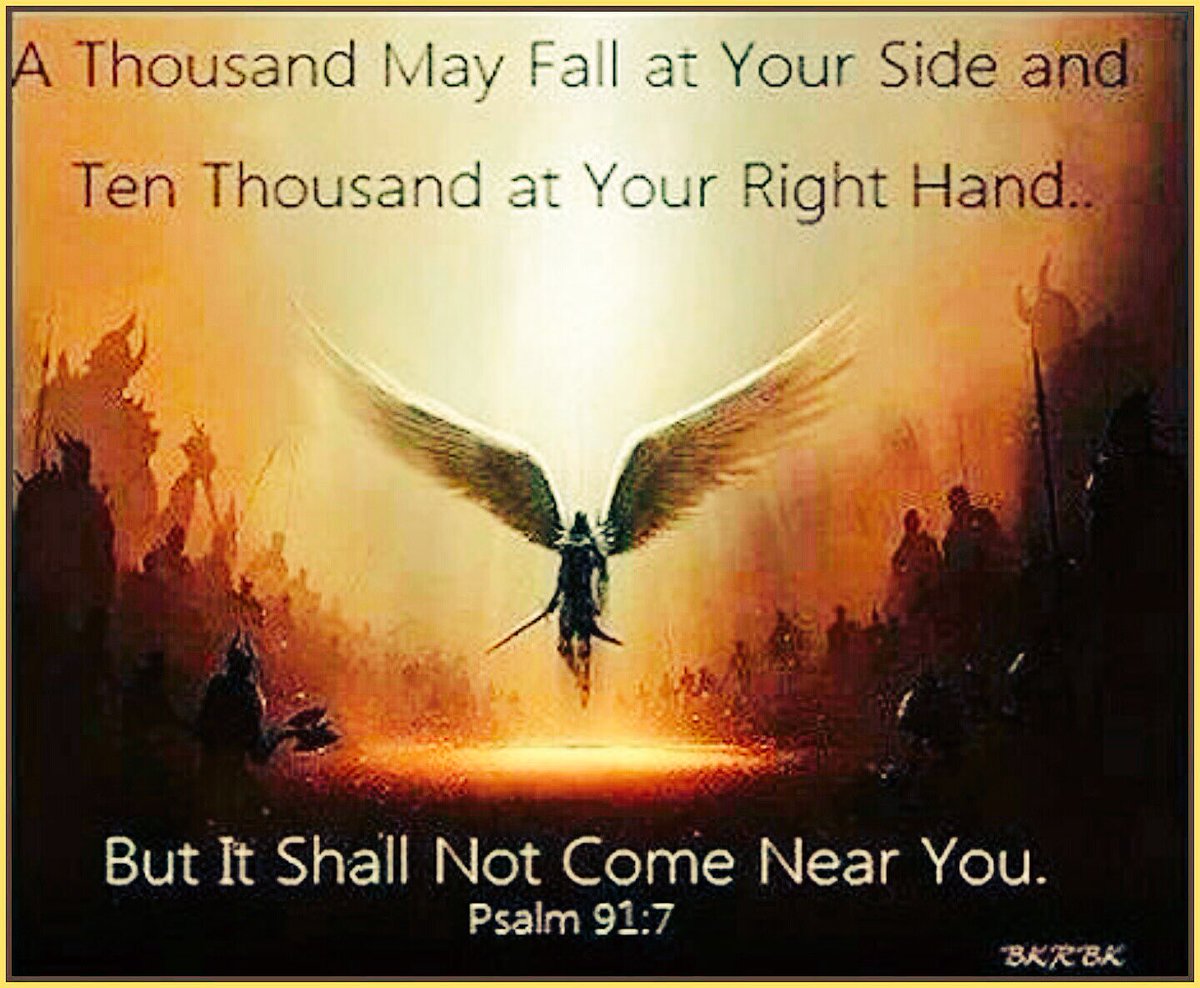 Exercise – 24
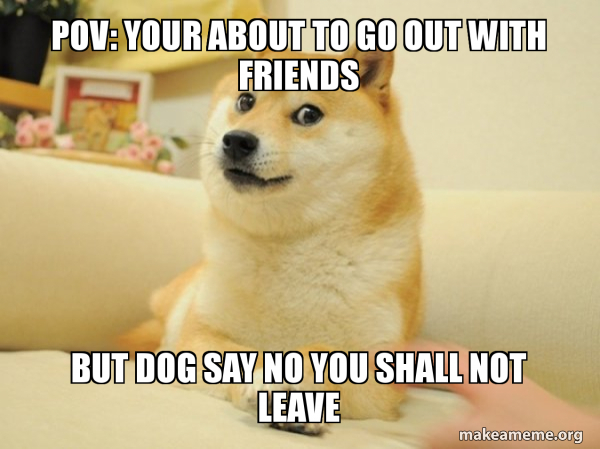 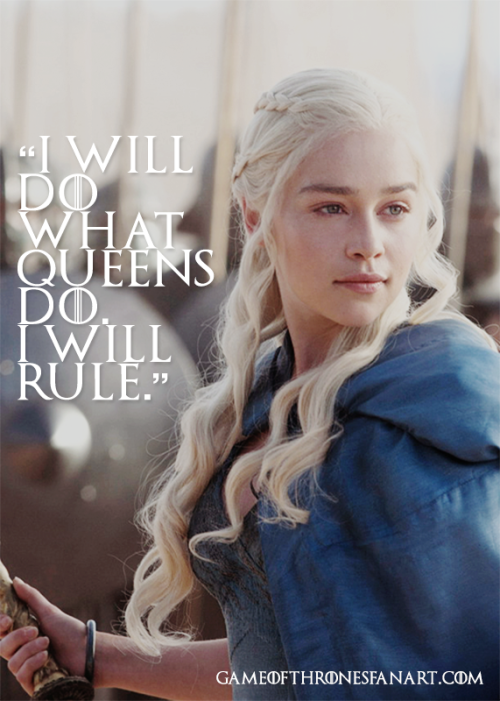 Exercise – 25
Exercise – 26
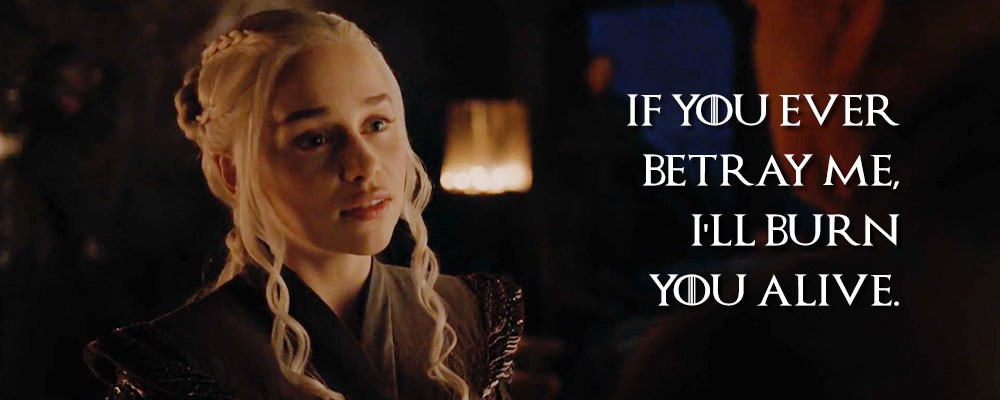 Exercise – 27
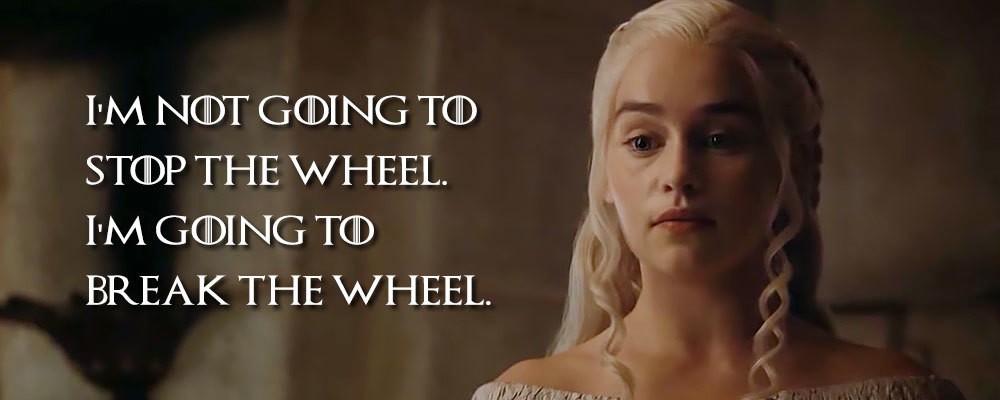 Exercise – 28
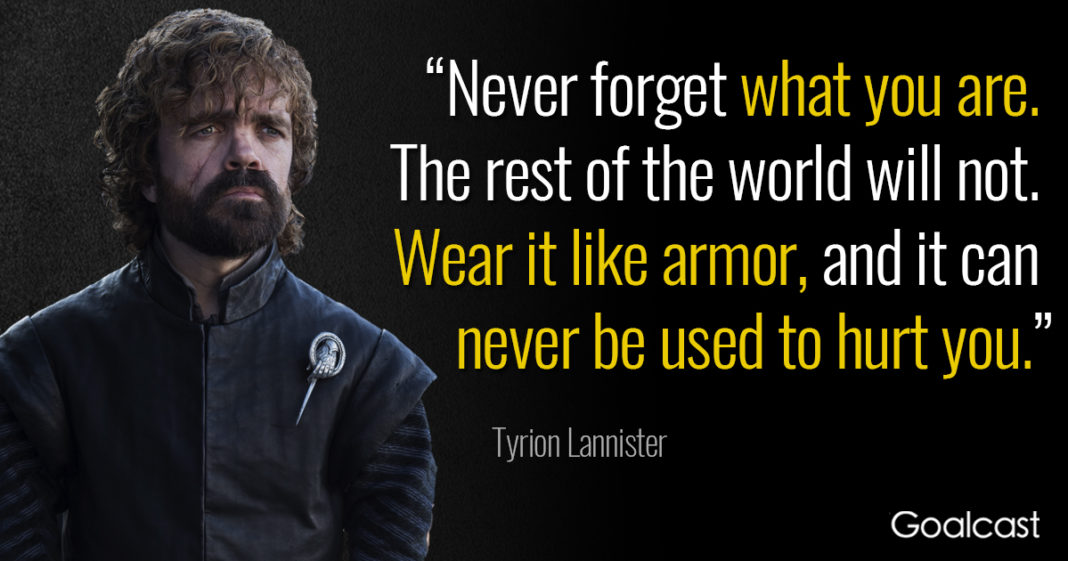 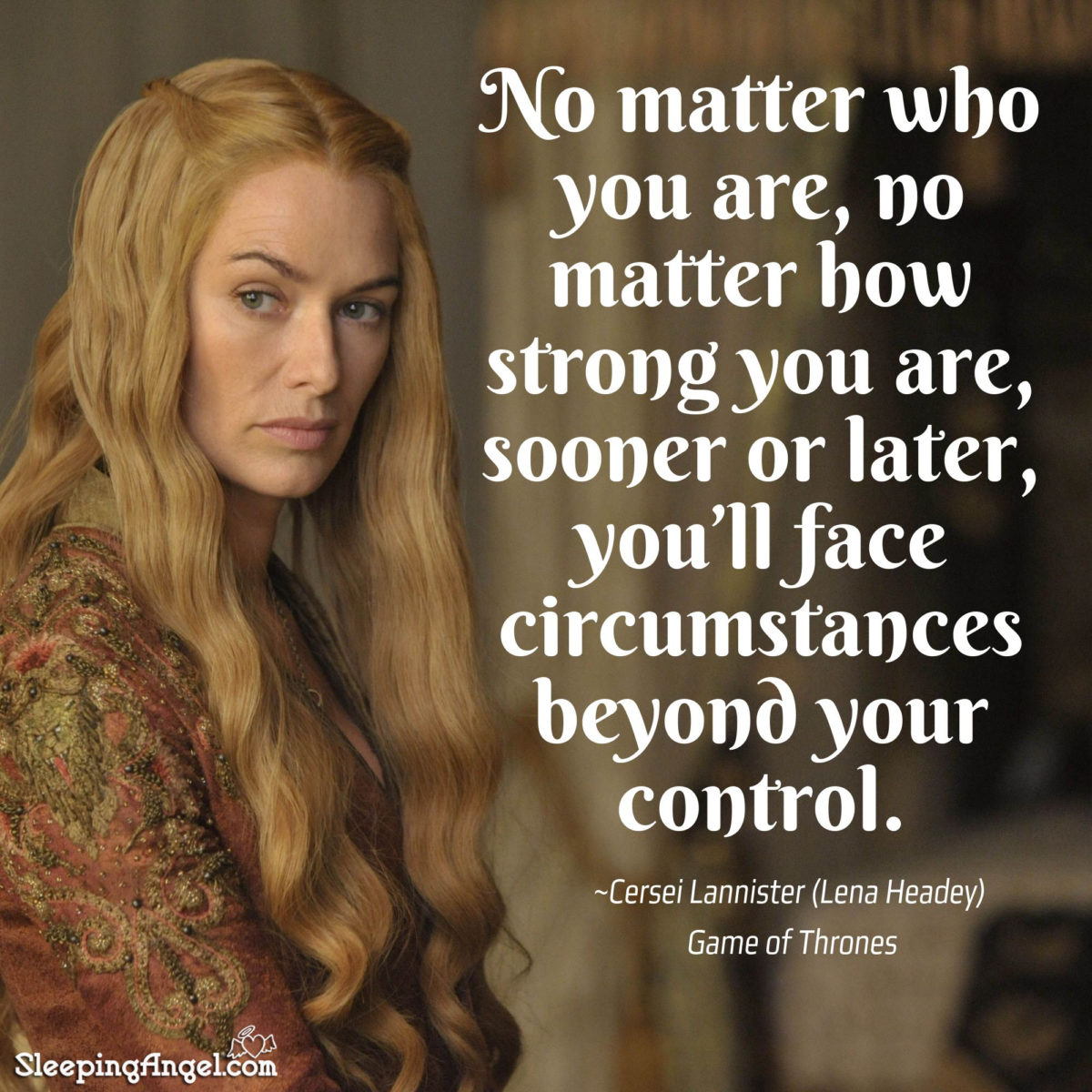 Exercise – 29
Exercise – 30
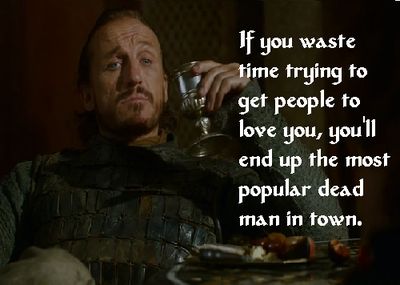